NET301
2
Lecture 2
10/9/2015
NET 301
Standard Models:
OSI Model : Open system Interconnection.

is a conceptual model that characterizes and standardizes the internal functions of a communication system by partitioning it into abstraction layers. The model is a product of the Open Systems Interconnection project at the International Organization for Standardization (ISO)
10/9/2015
NET 301
2
Standard Models:
Layered Model: The model groups similar communication functions into one of seven logical layers
Change.
Design.
Learning.
Troubleshooting.
Standards.
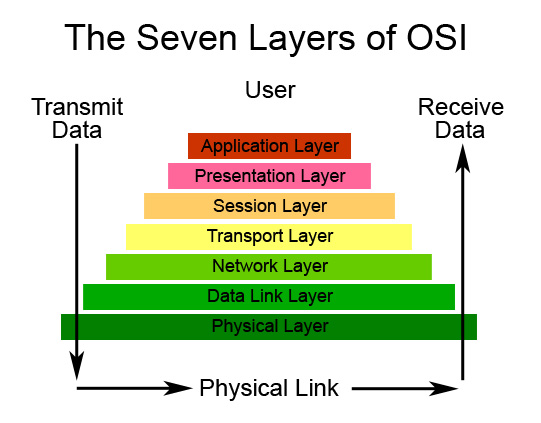 10/9/2015
NET 301
3
ISO Model
Physical Layer:
Physical interface between devices
Handle transmission of bits over communication channel.
Choice of wired or wireless medium.
Data is converted into signals
Include voltage level , connectors, media choice.
Modulation techniques
Its responsible the movement of individual bits from one  node to another
10/9/2015
NET 301
4
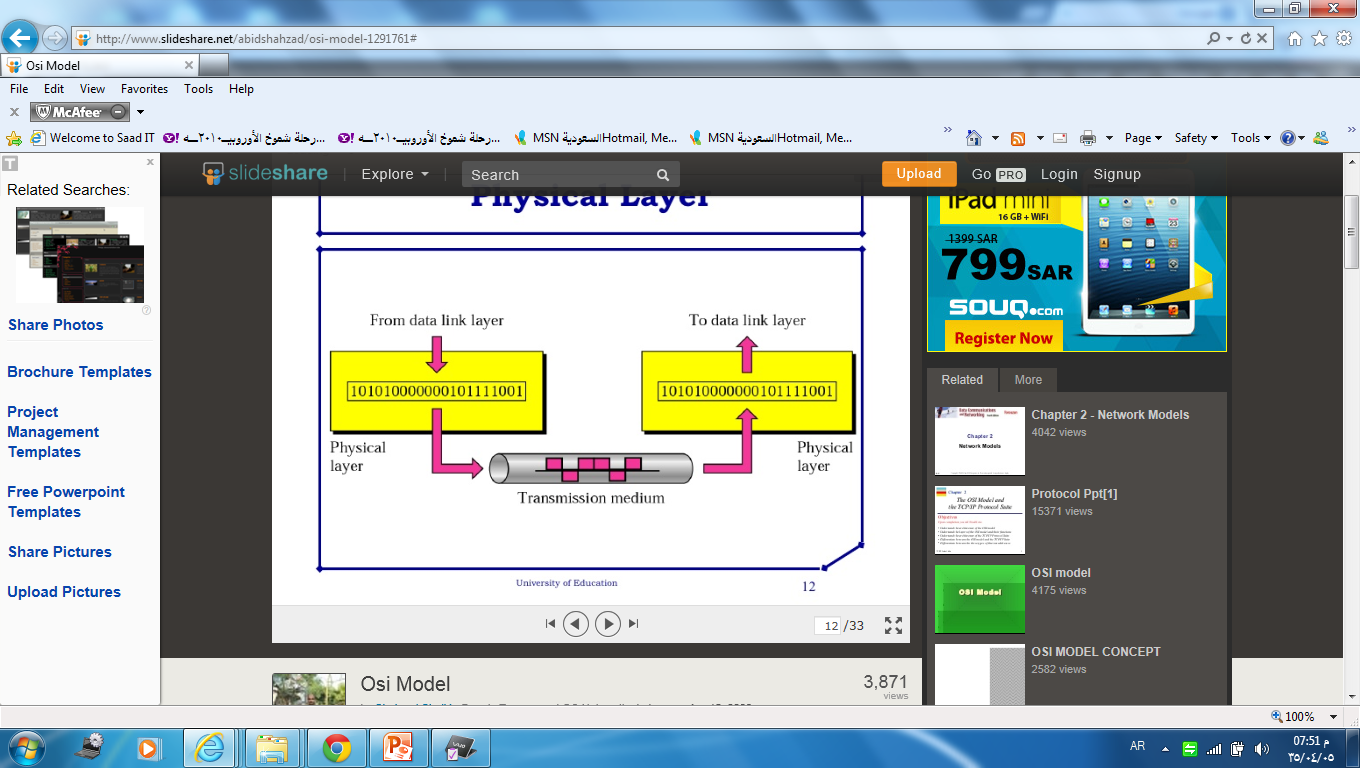 10/9/2015
NET 301
5
ISO Model
Data Link Layer:
Transforms data into frame.
Means of activating , maintaining and deactivating a reliable link.
Error detection and control.
Flow control.
Higher layers may assume error free transmission.
Its responsible the movement of frames from one  node to another
10/9/2015
NET 301
6
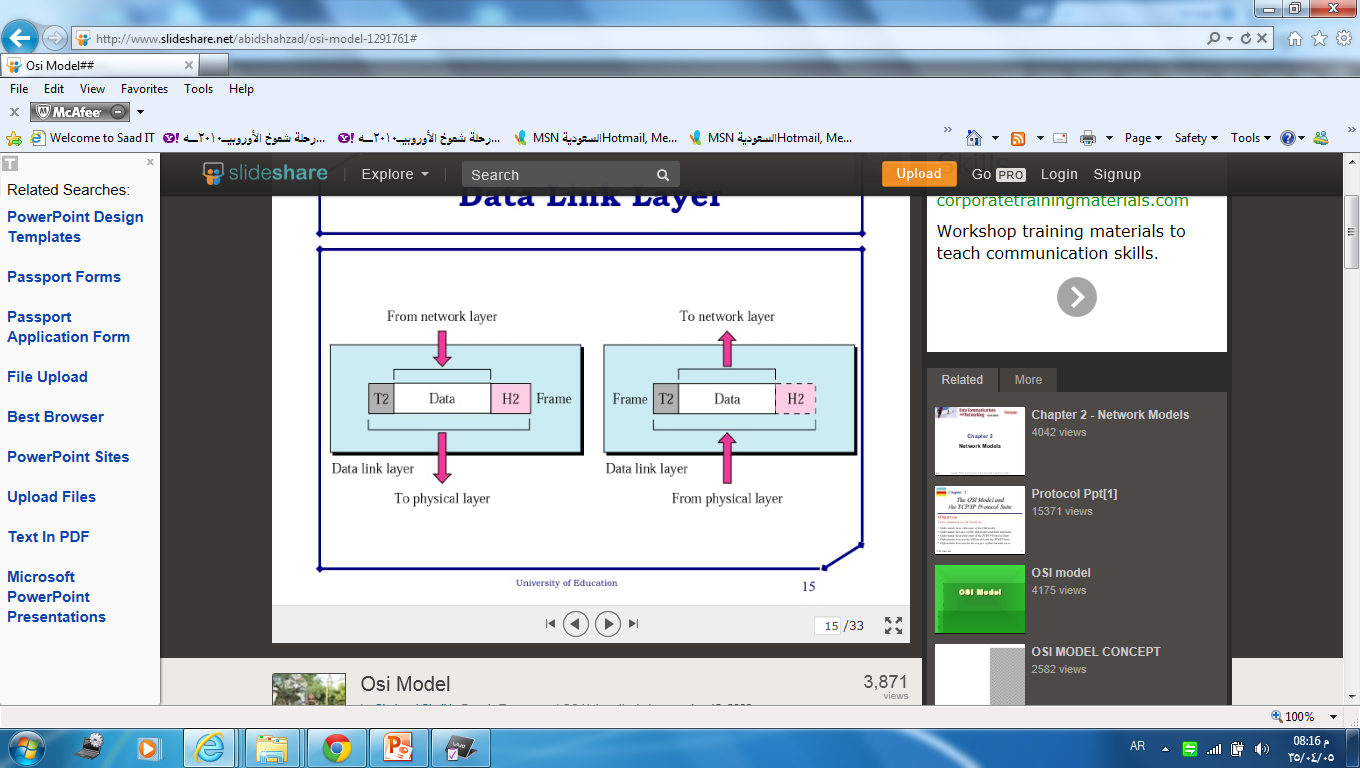 10/9/2015
NET 301
7
ISO Model
Network Layer:
Transport of information
Higher level do not need to know about underlying technology.
responsible for creating , maintaining and ending network connection.
Transfer a data packet from node within the network.
Routing
Its responsible the movement of individual packet  from the source host to destination host.
10/9/2015
NET 301
8
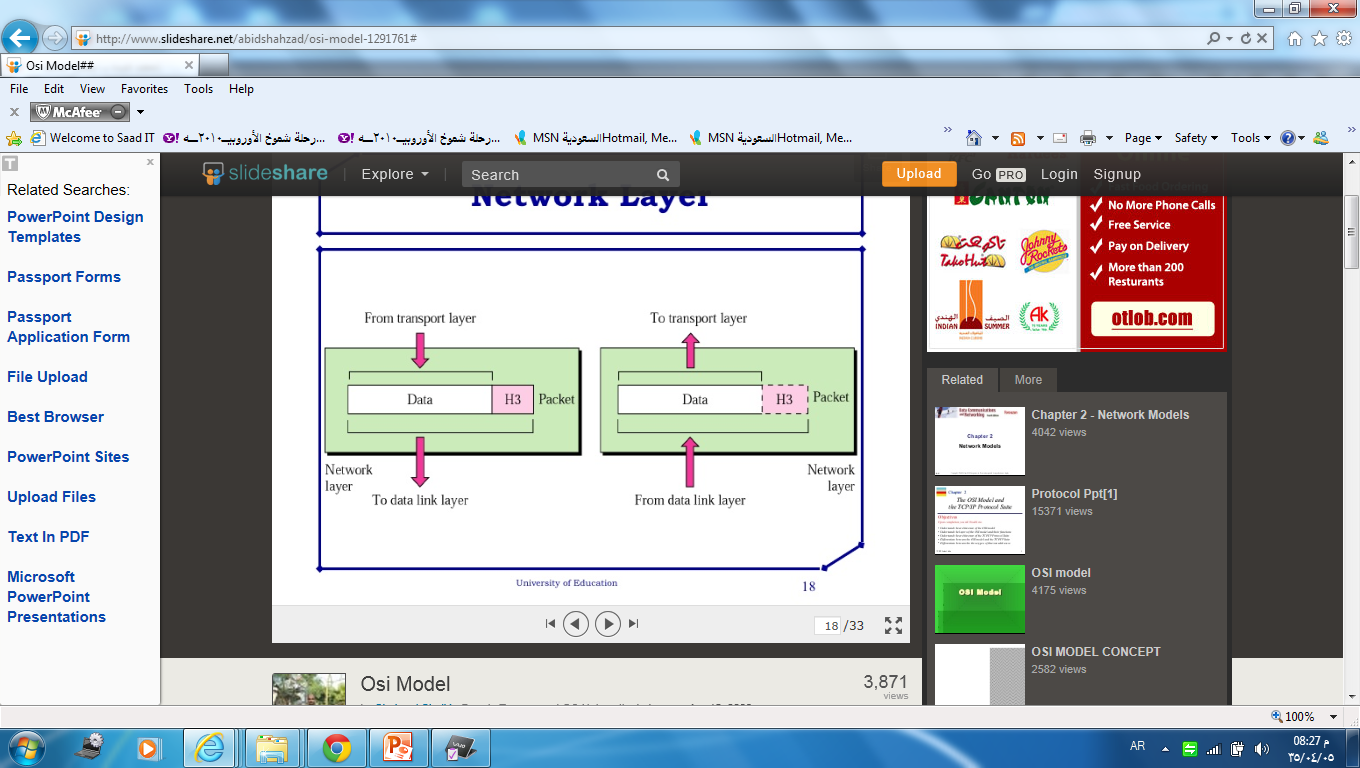 10/9/2015
NET 301
9
Transport layer.
Exchange of data between end system.(end to end flow control)
Error free
In sequence
Quality of service.
Layer 4 include transmission control protocol and user datagram protocol.
Its responsible the delivery of message from one process to another.
10/9/2015
NET 301
10
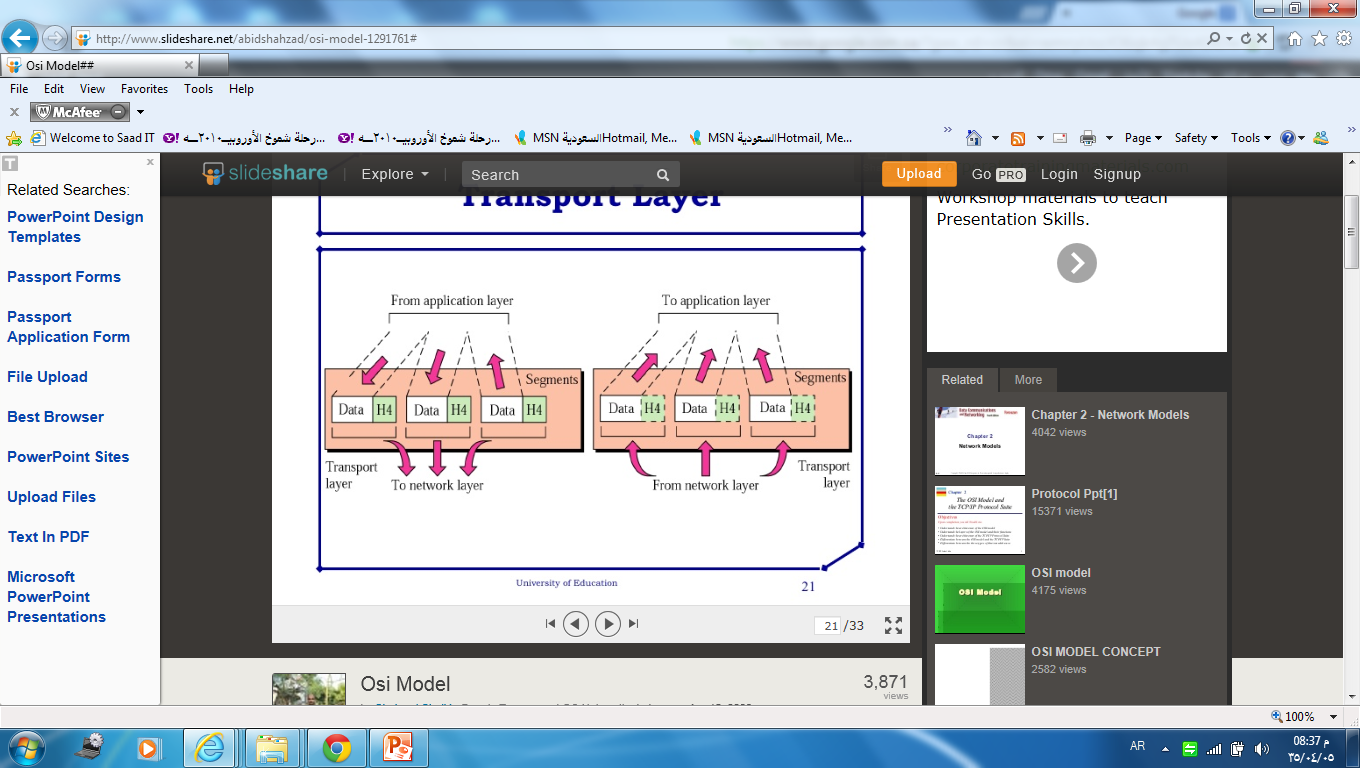 10/9/2015
NET 301
11
ISO Model
Session Layer:
Control dialogue  between applications
Half duplex, full duplex.
Synchronization points (back up point)
Grouping
Its responsible dialog control and synchronization
10/9/2015
NET 301
12
ISO Model
Presentation Layer:
Data formats and coding
Data compression
Encryption
 Its responsible translation , compression and encryption
10/9/2015
NET 301
13
ISO model
Application Layer:
Layer where the application using the network resides
Common network application include :remote login , file transfer, e-mail and web browsing
Means for application to access OSI environment  .
 Its responsible for providing the service for user.
10/9/2015
NET 301
14
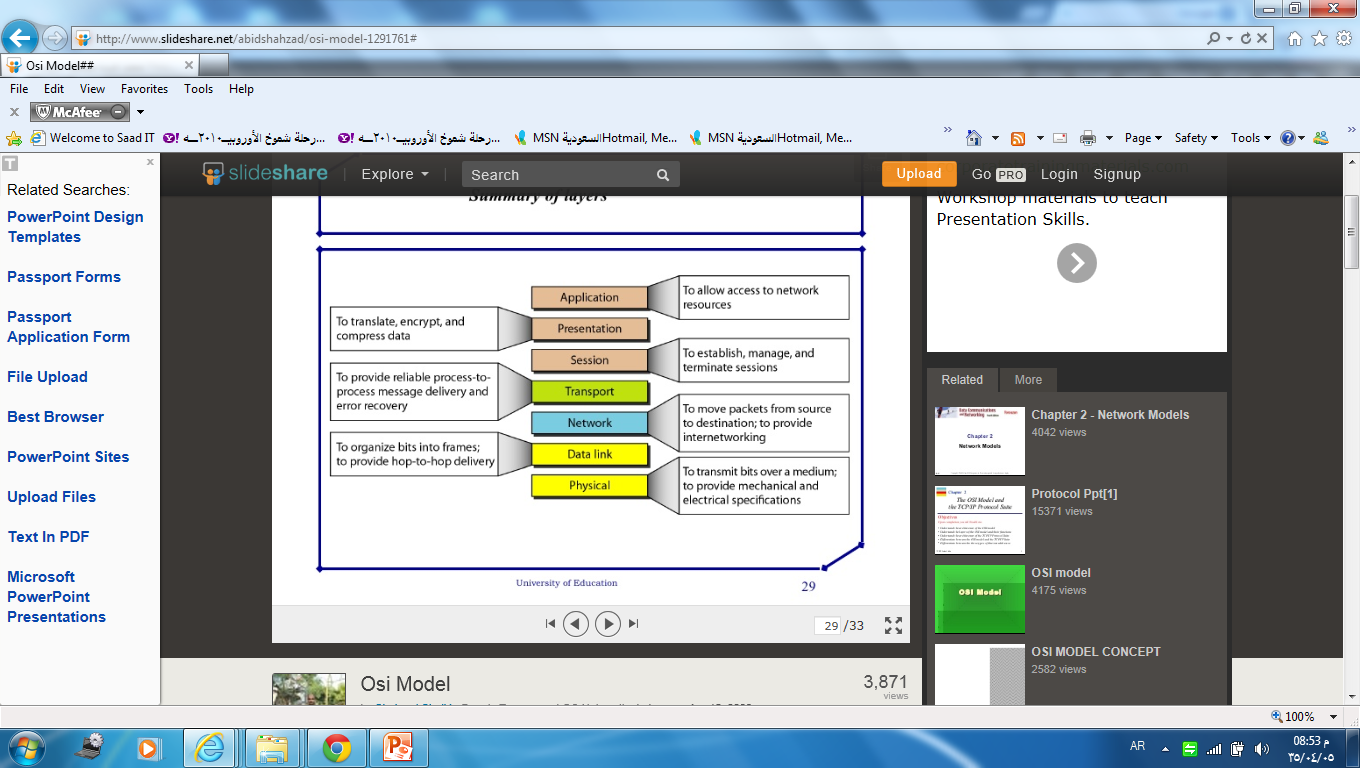 10/9/2015
NET 301
15
lan standard model
IEEE 802 standard model:
Four 4 main layers.
Physical Layer:
Electronic, Electrical, mechanical and procedural aspects of electrical signal of the  data transmission.
Data Link Layer:
That consists of two sub-layers:
Logical Link Control LLC. 
Media Access Control MAC.
10/9/2015
NET 301
16
IEEE 802 model:
Logical Link Control LLC protocol:
Layer 2 uses Logical Link Control(LLC) to communicate with the upper-level layers. 
Establishment and control logical link between local devices.
Synchronization تحديد سرعة التبادل بين الوحدات
Error Control
Medium Access Control MAC:
Layer 2 uses Media Access Control(MAC) to decide which computer will transmit.
Protocols to data entering to network media
MAC Addressing.
Collision control.
10/9/2015
NET 301
17
IEEE 802 model
Network Layer:
Routing data across network and from a network to another different one.
Other layers:
No rigid standard for the rest layers as it may vary from network to another one due to its functions and types.
They could be OSI upper layers or any other standard model layers.
10/9/2015
NET 301
18
OSI vs. IEEE 802 model
10/9/2015
NET 301
19
LAN applications
Electronic Communication applications:
Cheap 
Fixable
Effectiveness
Remote access to data
Access to data from different places( network  devices)
10/9/2015
NET 301
20
LAN applications
Examples of Electronic Communication applications
Email applications.
Chatting applications. 
Audio and Video conferencing applications.
Cyberspace conferencing.
10/9/2015
NET 301
21
LAN applications
Distributed data bases:
Data entered into a central datacenter or into a distributed databases then can be retrieved from varies local devices in the network.
Universities database.
Companies databases.
10/9/2015
NET 301
22
Lan applications
Distributed information systems:
systems that automate the operations of commercial enterprises such as banking and financial transaction processing systems, warehousing systems, and automated factories.
Communicates to central computers (governments, universities) to retrieve or process information.
10/9/2015
NET 301
23
Lan applications
Office automation and teamwork:
Resource sharing: printers, storage.
Reduce costs.
Increase productivity
Doing a collective work
10/9/2015
NET 301
24
Lan application
Electronic transactions:
Facilitate administrative work
Reporting systems
Document editing and viewing 
Document signing 
Document transfers

E-Business : for private business use
E-Government: for government use
10/9/2015
NET 301
25
Lan application
Process capabilities improving Applications:
More than one computer can work collaboratively to do complex and expensive tasks.
10/9/2015
NET 301
26
Lan application
Reliability applications:
Applications can be used to make usage of network devices even if some are offline or unavailable.
10/9/2015
NET 301
27